NSW findings from the 2019 Illicit Drug Reporting System
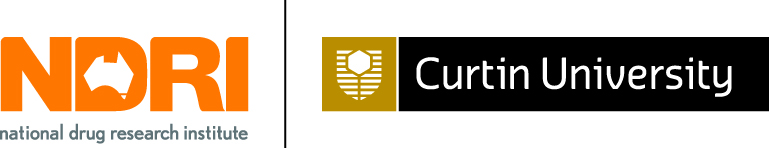 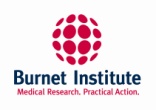 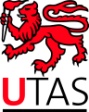 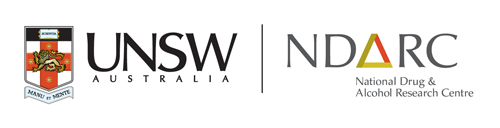 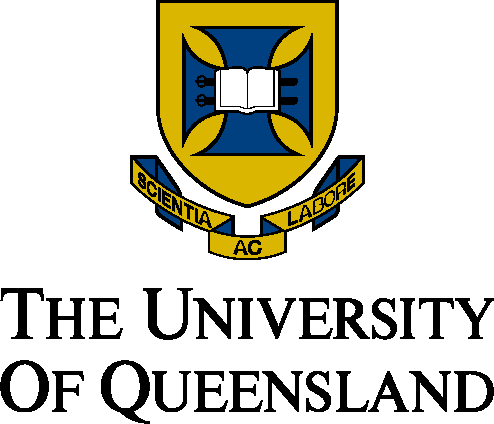 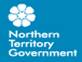 Figure 1: Drug of choice, NSW, 2000-2019
Note. Substances listed in this figure are the primary endorsed; nominal percentages have endorsed other substances. Data labels have been removed from figures with small cell size (i.e. n≤5 but not =0). *p<0.050; **p<0.010; ***p<0.001 for 2018 versus 2019.
Figure 2: Drug injected most often in the past month, NSW, 2000-2019
Note. Substances listed in this figure are the primary endorsed; nominal percentages have endorsed other substances. Data labels have been removed from figures with small cell size (i.e. n≤5 but not =0). *p<0.050; **p<0.010; ***p<0.001 for 2018 versus 2019.
Figure 3: High frequency (weekly) substance use in the past six months, NSW, 2000-2019
Note. These figures are of the entire sample. Data labels have been removed from figures with small cell size (i.e. n≤5 but not =0). *p<0.050; **p<0.010; ***p<0.001 for 2018 versus 2019.
[Speaker Notes: Having trouble finding correct figures – please check]
Figure 4: Past six month use and frequency of use of heroin, NSW, 2000-2019
Note. Median days computed among those who reported recent use (maximum 180 days). Median days rounded to the nearest whole number. Data labels have been removed from figures with small cell size (i.e. n≤5 but not =0).  *p<0.050; **p<0.010; ***p<0.001 for 2018 versus 2019.
Figure 5: Median price of heroin per cap and gram, NSW, 2000-2019
Note. Among those who commented. Price for a gram of heroin was not collected in 2000. Data labels have been removed from figures with small cell size (i.e. n≤5 but not =0).  *p<0.050; **p<0.010; ***p<0.001 for 2018 versus 2019.
Figure 6: Current perceived purity of heroin, NSW, 2000-2019
Note. The response ‘Don’t know’ was excluded from analysis. Data labels have been removed from figures with small cell size (i.e. n≤5).  *p<0.050; **p<0.010; ***p<0.001 for 2018 versus 2019
Figure 7: Current perceived availability of heroin, NSW, 2000-2019
Note. The response ‘Don’t know’ was excluded from analysis. Data labels have been removed from figures with small cell size (i.e. n≤5).  *p<0.050; **p<0.010; ***p<0.001 for 2018 versus 2019.
Figure 8: Past six month use of any methamphetamine, powder, base, and crystal, NSW, 2000-2019
Note. # Base asked separately from 2001 onwards. ‘Any methamphetamine’ includes crystal, powder, base and liquid methamphetamine combined. Figures for liquid not reported historically due to small numbers, however in 2018 4% of the NSW sample reported use of liquid amphetamine in the six months preceding interview. Data labels have been removed from figures with small cell size (i.e. n≤5 but not =0).  *p<0.050; **p<0.010; ***p<0.001 for 2018 versus 2019.
Figure 9: Frequency of use of any methamphetamine, powder, base, and crystal, NSW, 2000-2019
Note. Median days computed among those who reported recent use (maximum 180 days). Median days rounded to the nearest whole number. Y axis reduced to 90 days to improve visibility of trends. Median days used base and crystal not collected in 2000-2001. Data labels have been removed from figures with small cell size (i.e. n≤5).  *p<0.050; **p<0.010; ***p<0.001 for 2018 versus 2019.
Figure 10: Median price of powder methamphetamine per point and gram, NSW, 2002-2019
Note. Among those who commented. Data labels have been removed from figures with small cell size (i.e. n≤5). *p<0.050; **p<0.010; ***p<0.001 for 2018 versus 2019.
Figure 11: Current perceived purity of powder methamphetamine, NSW, 2002-2019
Note. Methamphetamine asked separately for the three different forms from 2002 onwards. The response ‘Don’t know’ was excluded from analysis. Data labels have been removed from figures with small cell size (i.e. n≤5).  *p<0.050; **p<0.010; ***p<0.001 for 2018 versus 2019.
Figure 12: Current perceived availability of powder methamphetamine, NSW, 2002-2019
Note. Methamphetamine asked separately for the three different forms from 2002 onwards. The response ‘Don’t know’ was excluded from analysis. Data labels have been removed from figures with small cell size (i.e. n≤5).  *p<0.050; **p<0.010; ***p<0.001 for 2018 versus 2019.
Figure 13: Median price of crystal methamphetamine per point and gram, NSW, 2001-2019
Note. Among those who commented. No data available for gram in 2001. Data labels have been removed from figures with small cell size (i.e. n≤5).  *p<0.050; **p<0.010; ***p<0.001 for 2018 versus 2019.
Figure 14: Current perceive purity of crystal methamphetamine, NSW, 2002-2019
Note. Methamphetamine asked separately for the three different forms from 2002 onwards. The response ‘Don’t know’ was excluded from analysis. Data labels have been removed from figures with small cell size (i.e. n≤5).  *p<0.050; **p<0.010; ***p<0.001 for 2018 versus 2019.
Figure 15: Current perceived availability of crystal methamphetamine, NSW, 2002-2019
Note. Methamphetamine asked separately for the three different forms from 2002 onwards. The response ‘Don’t know’ was excluded from analysis. Data labels have been removed from figures with small cell size (i.e. n≤5).  *p<0.050; **p<0.010; ***p<0.001 for 2018 versus 2019.
Figure 16: Past six month use and frequency of use of cocaine, NSW, 2000-2019
Note. Median days computed among those who reported recent use (maximum 180 days). Median days rounded to the nearest whole number. Y axis reduced to 90 days to improve visibility of trends. Data labels have been removed from figures with small cell size (i.e. n≤5).  *p<0.050; **p<0.010; ***p<0.001 for 2018 versus 2019.
Figure 17: Median price of cocaine per cap and gram, NSW, 2000-2019
Note. Among those who commented. Data labels have been removed from figures with small cell size (i.e. n≤5). *p<0.050; **p<0.010; ***p<0.001 for 2018 versus 2019.
Figure 18: Current perceived purity of cocaine, NSW, 2000-2019
Note. The response ‘Don’t know’ was excluded from analysis. Figures may not add up to 100% due to rounding. Data labels have been removed from figures with small cell size (i.e. n≤5).  *p<0.050; **p<0.010; ***p<0.001 for 2018 versus 2019.
Figure 19: Current perceived availability of cocaine, NSW, 2000-2019
Note. The response ‘Don’t know’ was excluded from analysis; Data labels have been removed from figures with small cell size (i.e. n≤5). *p<0.050; **p<0.010; ***p<0.001 for 2018 versus 2019.
Figure 20: Past six month use and frequency of use of cannabis, NSW, 2000-2019
Note. Median days computed among those who reported recent use (maximum 180 days). Median days rounded to the nearest whole number. Data labels have been removed from figures with small cell size (i.e. n≤5). *p<0.050; **p<0.010; ***p<0.001 for 2018 versus 2019.
Figure 21: Median price of hydroponic (a) and bush (b) cannabis per ounce and gram, NSW, 2003-2019
(B) Bush cannabis
(A) Hydroponic cannabis
Note. Among those who commented. From 2003 onwards hydroponic and bush cannabis data collected separately. Data labels have been removed from figures with small cell size (i.e. n≤5).  *p<0.050; **p<0.010; ***p<0.001 for 2018 versus 2019.
Figure 22: Current perceived potency of hydroponic (a) and bush (b) cannabis, NSW, 2004-2019
(B) Bush cannabis
(A) Hydroponic cannabis
Note. The response ‘Don’t know’ was excluded from analysis. Hydroponic and bush cannabis data collected separately from 2004 onwards. Data labels have been removed from figures with small cell size (i.e. n≤5).  *p<0.050; **p<0.010; ***p<0.001 for 2018 versus 2019.
Figure 23: Current perceived availability of hydroponic (a) and bush (b) cannabis, NSW, 2004-2019
(B) Bush cannabis
(A) Hydroponic cannabis
Note. The response ‘Don’t know’ was excluded from analysis. * Hydroponic and bush cannabis data collected separately from 2004 onwards. Data labels have been removed from figures with small cell size (i.e. n≤5).  *p<0.050; **p<0.010; ***p<0.001 for 2018 versus 2019.
Figure 24: Past six month use (prescribed and non-prescribed) and frequency of use of methadone, NSW, 2000-2019
Note. Includes methadone syrup and tablets. Non-prescribed use not distinguished 2000-2002. Median days computed among those who reported recent use (maximum 180 days). Median days rounded to the nearest whole number. Data labels have been removed from figures with small cell size (i.e. n≤5). *p<0.050; **p<0.010; ***p<0.001 for 2018 versus 2019.
Figure 25: Past six month use (prescribed and non-prescribed) and frequency of use of buprenorphine-naloxone, NSW, 2006-2019
Note. From 2006-2011 participants were asked about the use of buprenorphine-naloxone tablet; from 2012-2015 participants were asked about the use of buprenorphine-naloxone tablet and film; from 2016- 2018 participants were asked about the use of buprenorphine–naloxone film only. Median days computed among those who reported recent use (maximum 180 days). Median days rounded to the nearest whole number. Y axis reduced to 25% and 100 days to improve visibility of trends. Data labels have been removed from figures with small cell size (i.e. n≤5). *p<0.050; **p<0.010; ***p<0.001 for 2018 versus 2019.
Figure 26: Past six month use (prescribed and non-prescribed) and frequency of use of morphine, NSW, 2001-2019
Note. Median days computed among those who reported recent use (maximum 180 days). Y axis reduced to 50% and 90 days to improve visibility of trend. Median days rounded to the nearest whole number. Data labels have been removed from figures in years 2017 and 2018 with small cell size (i.e. n≤5). *p<0.050; **p<0.010; ***p<0.001 for 2018 versus 2019.
Figure 27: Past six month use (prescribed and non-prescribed) and frequency of use of oxycodone, NSW, 2005-2019
Note. From 2005-2015 participants were asked about any oxycodone; from 2016-2018, oxycodone was broken down into three types: tamper resistant (‘OP’), non-tamper proof (generic) and ‘other oxycodone’. Median days computed among those who reported recent use (maximum 180 days). Median days rounded to the nearest whole number. Y axis reduced to 50% and 30 days to improve visibility of trends. Data labels have been removed from figures in years 2017 and 2018 with small cell size (i.e. n≤5).  *p<0.050; **p<0.010; ***p<0.001 for 2018 versus 2019.
Figure 28: Past six month use (prescribed and non-prescribed) and frequency of use of fentanyl, NSW, 2013-2018
Note. Data on fentanyl use not collected from 2000-2012, and data on any non-prescribed use not collected 2013-2017. For the first time in 2018, use was captured as prescribed versus non-prescribed. Median days computed among those who reported recent use (maximum 180 days). Median days rounded to the nearest whole number. Y axis reduced to 25% and 90 days to improve visibility of trends. Data labels have been removed from figures in years 2017 and 2018 with small cell size (i.e. n≤5).  *p<0.050; **p<0.010; ***p<0.001 for 2018 versus 2019.
Figure 29: Past six month use  of low-dose codeine (for non-pain purposes), NSW, 2013-2018
Note. Median days computed among those who reported recent use (maximum 180 days). Median days rounded to the nearest whole number. Y axis reduced to 50% and 90 days to improve visibility of trends. Differences between 2017 and 2018 data should be viewed with caution due to differences in the way questions were asked in 2018 (i.e. participants could only report use occurring in the last six months but prior to rescheduling in February 2018). Data labels have been removed from figures in years 2017 and 2018 with small cell size (i.e. n≤5).  *p<0.050; **p<0.010; ***p<0.001 for 2018 versus 2019.
Figure 30: Past six month use of other drugs, NSW, 2000-2019
Note. Data labels have been removed from figures with small cell size (i.e. n≤5 but not =0). Non-prescribed use is reported for prescription medicines (i.e., benzodiazepines, anti-psychotics, and pharmaceutical stimulants). Participants were first asked about steroids in 2010, anti-psychotics in 2011 and e-cigarettes in 2014. Pharmaceutical stimulants were separated into prescribed and non-prescribed from 2006 onwards, and benzodiazepines were separated into prescribed and non-prescribed in 2007; Data labels have been removed from figures in years 2017 and 2018 with small cell size (i.e. n≤5). *p<0.050; **p<0.010; ***p<0.001 for 2018 versus 2019.
[Speaker Notes: change  paragraph source]
Figure 31: Use of opioids, stimulants and benzodiazepines on the day preceding interview, NSW, 2018
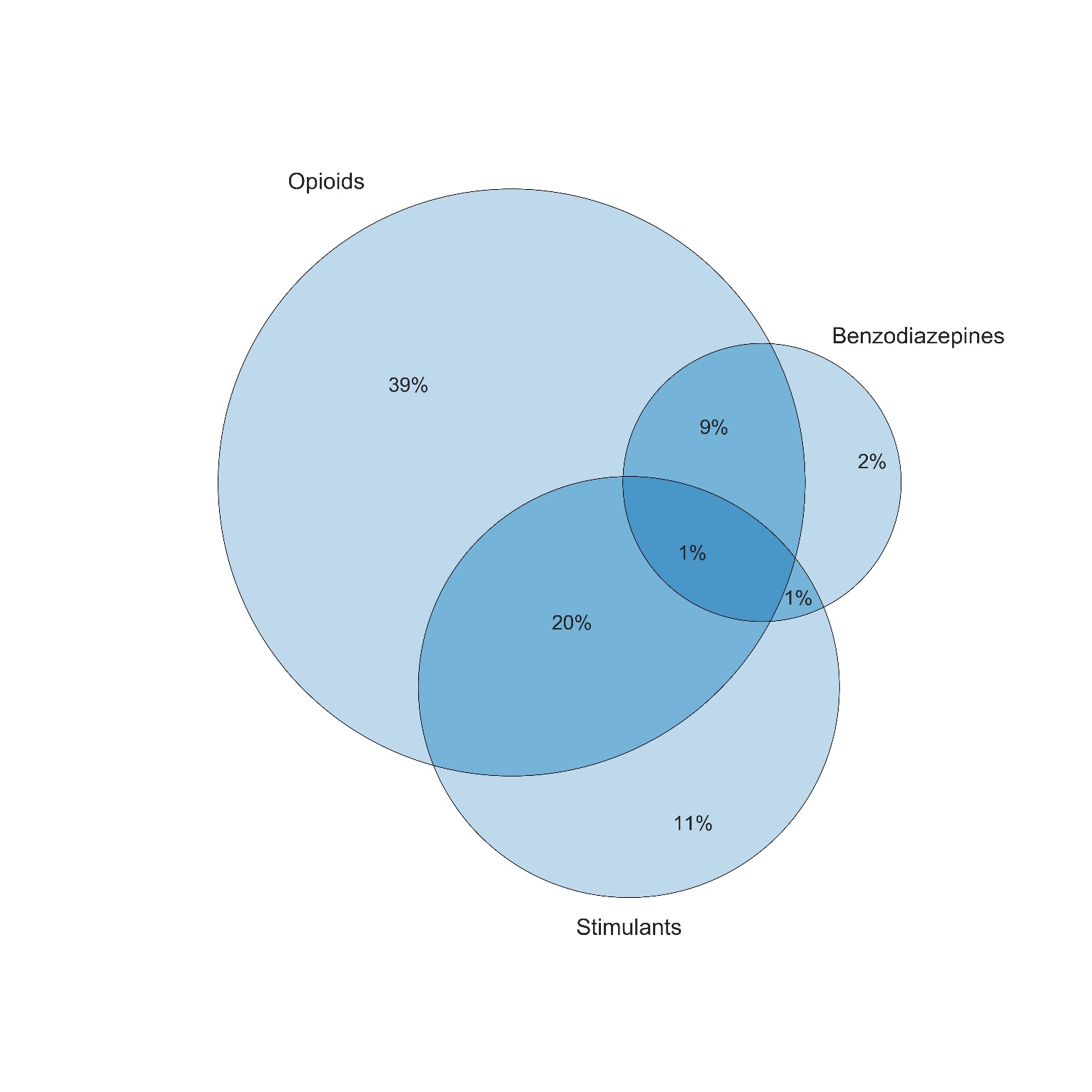 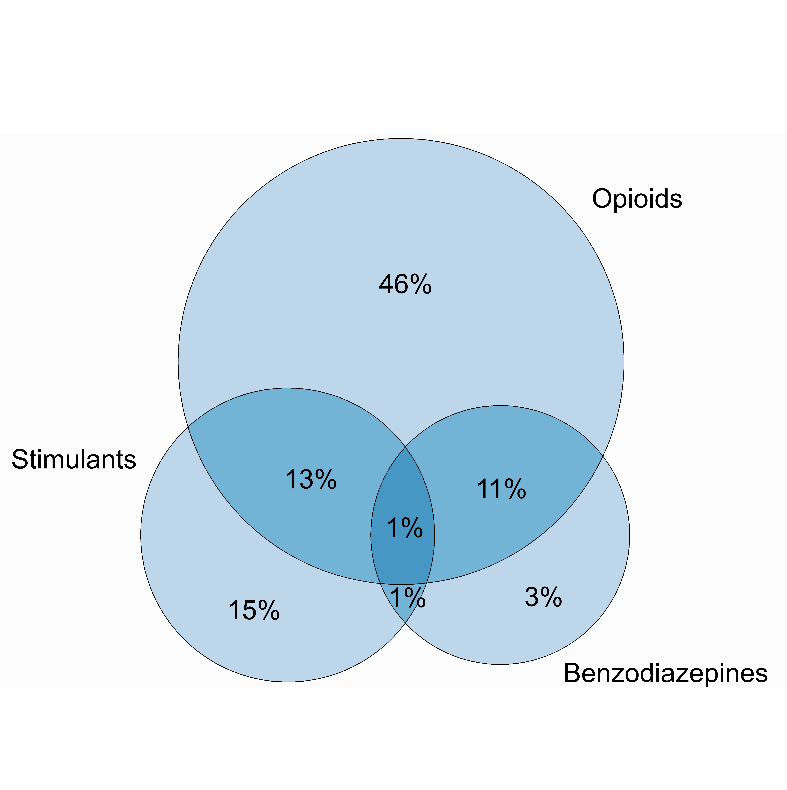 Note. This figure captures those who had used stimulants, opioids and/or benzodiazepines on the day preceding interview (2018: 84%; n=127 2019: 90%, n=136). The figure is not to scale.
Figure 32: Lifetime and past 12 month non-fatal overdose, NSW, 2000-2019
Note. Estimates from 2000-2005 refer to heroin and morphine non-fatal overdose only. Data labels have been removed from figures in years 2017 and 2018 with small cell size (i.e. n≤5).  *p<0.050; **p<0.010; ***p<0.001 for 2018 versus 2019.
Figure 33: Take-home naloxone program and distribution, NSW, 2013-2019
Note. Data labels have been removed from figures in years 2017 and 2018 with small cell size (i.e. n≤5).  *p<0.050; **p<0.010; ***p<0.001 for 2018 versus 2019.
Figure 34: Borrowing and lending of needles and sharing of injecting equipment in the past month, NSW, 2000-2019
Note. Data collection for ‘reused own needle’ started in 2008. Borrowed (receptive sharing): used a needle after someone else. Lent (distributive sharing): somebody else used a needle after them. Data labels have been removed from figures in years 2017 and 2018 with small cell size (i.e. n≤5).  *p<0.050; **p<0.010; ***p<0.001 for 2018 versus 2019.
[Speaker Notes: Check if sharing other is right]
Figure 35: Injection-related issues in the past month, NSW, 2019
Note. Stacked bar graph of % who self-reported a mental health problem, disaggregated by the percentage who reported attending a health professional versus the percentage who have not. Data labels have been removed from figures in years 2017 and 2018 with small cell size (i.e. n≤5).  *p<0.050; **p<0.010; ***p<0.001 for 2018 versus 2019.
Figure 36: Self-reported mental health problems and treatment seeking in the past six months, NSW, 2004-2019
Note. Stacked bar graph of % who self-reported a mental health problem, disaggregated by the percentage who reported attending a health professional versus the percentage who have not. Data labels have been removed from figures in years 2017 and 2018 with small cell size (i.e. n≤5).  *p<0.050; **p<0.010; ***p<0.001 for 2018 versus 2019.
Figure 37: Self-reported criminal activity in the past month, NSW, 2000-2019
Note. ‘Any crime’ comprises the percentage who report any property crime, drug dealing, fraud and/or violent crime in the past month. Data labels have been removed from figures in years 2018 and 2019 with small cell size (i.e. n≤5). *p<0.050; **p<0.010; ***p<0.001 for 2018 versus 2019.